FOREST AND WATER
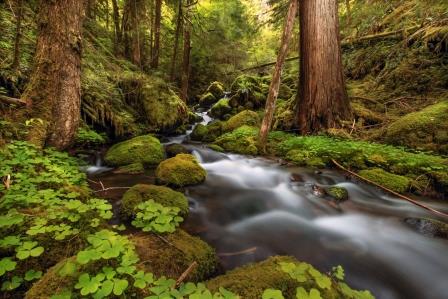 VIKI       AMÁLKA               AMI

                   PETR              KIKIN             ÁŇA
FOREST   VIKI, AMI
ANIMALS IN CZECH FORESTS
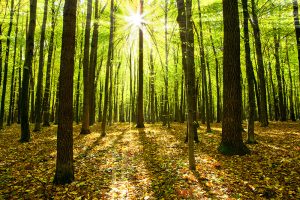 BEAR          WOODPECKEN     DEER
                                                                                                                                                                                                                  FOX           FAWN         WILD BOAR
                                                                                                                                                                                                                  OWL           MOUSE         HEDYCHOG
                                                                                                                                                                                                                  HARE         LYNX
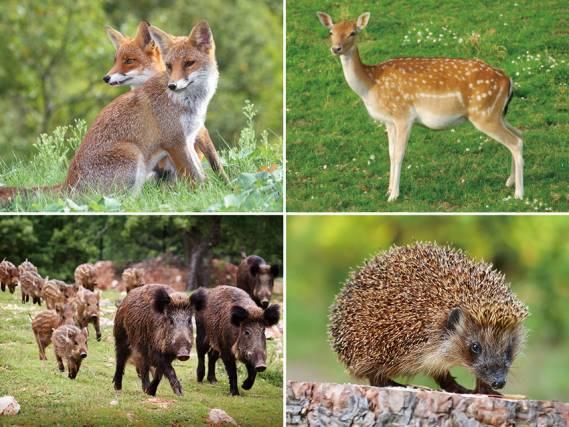 FOREST FLOORS
TREE FLOOR




SHRUB FLOOR

HERBAL FLOOR
MOSSY FLOOR 

ROOT FLOOR
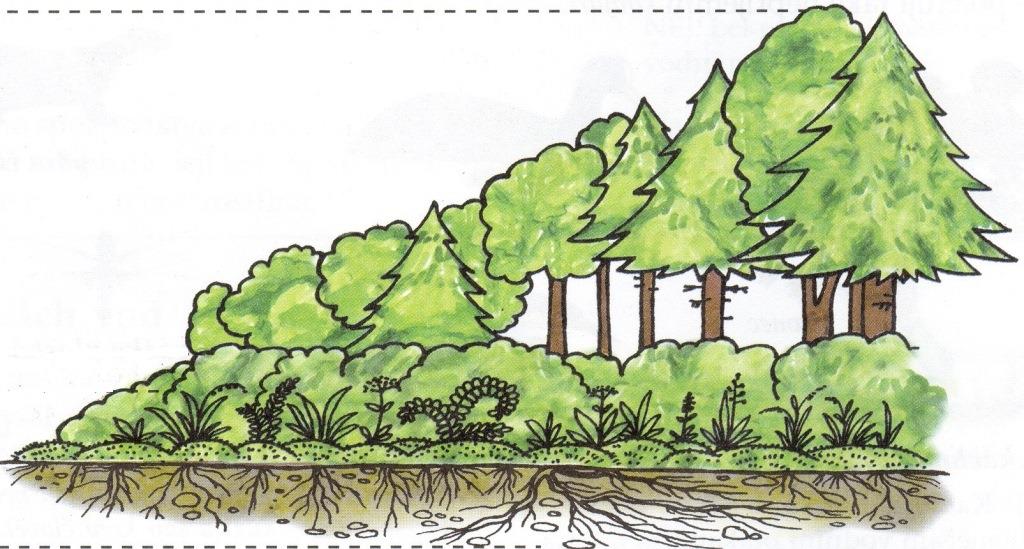 FOREST PLANTS
In the forest grow many plants, for example: Spring snowflake and Crocus. Some plants are edible, but many plants are toxic! For example: Crow’s eye fourleafed or red yew. The edible plants are cranberry Blueberry or cranberry Cranberry.
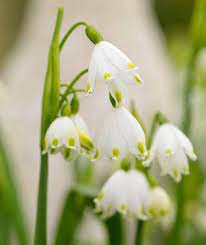 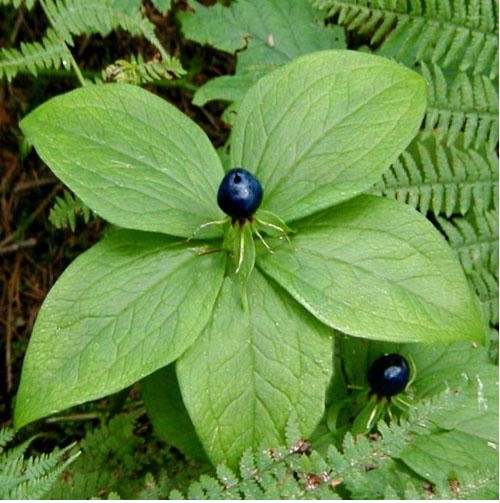 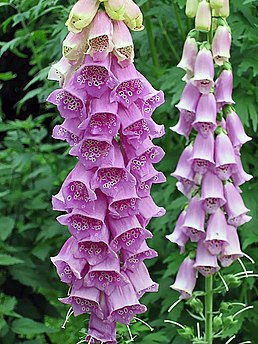 ORIENTEERING
Orienteering is forest activity. People walk at the habitat. 
At the habitat people give stamp on paper.
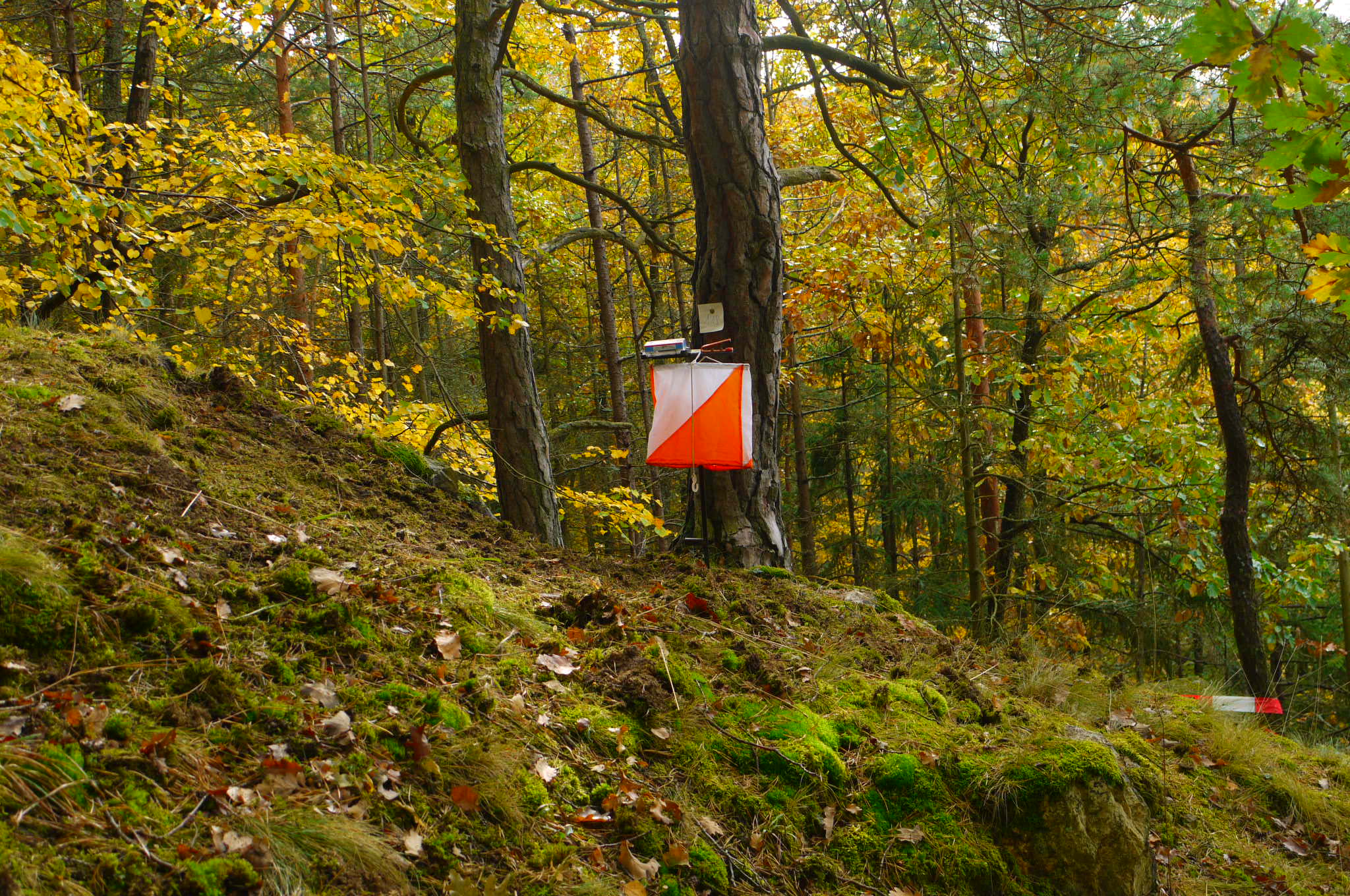 BEAUTIFUL PLACE OF WALK
Forest is a beautiful place of the walk. In the forest is clean air. Trees give air for the whole world. 
Forests and water are very important.
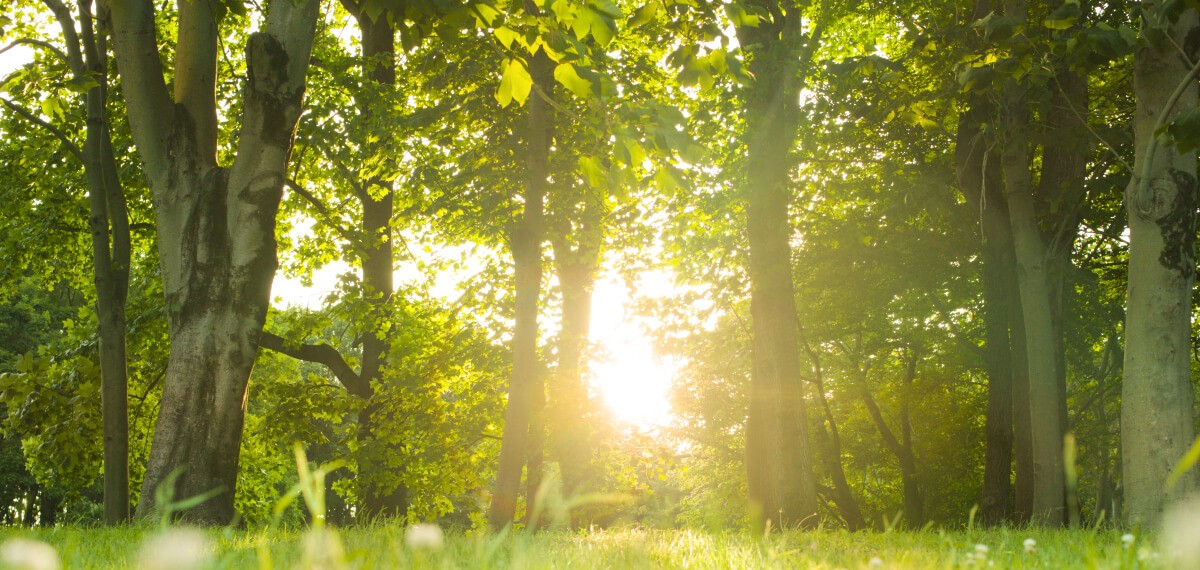 FOREST -  AMÁLKA, ÁŇA
There are three kinds of forest: coniferous, leafy or mixed.  Trees are very important because create oxygen which people breathe since the forests are cut there is less oxygen on the planet but more wood and highways.In the forest live animals and growth plant. Animals in the forest are: bears, wolfs, deers, insect, hare.  Plant in the  forest are: strawberies, raspberies, blueberies, snowdrops, daisy, mashrooms.
Animals  in the rain forests: parrots,monkeys, snakes, cheetach, jaguar, crocodiles,Plant in the rain forests: vines, orchids
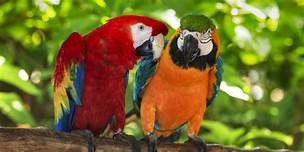 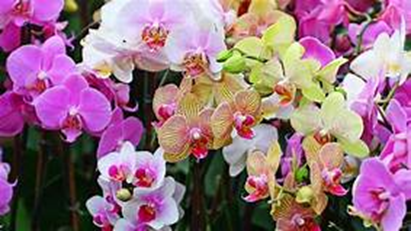 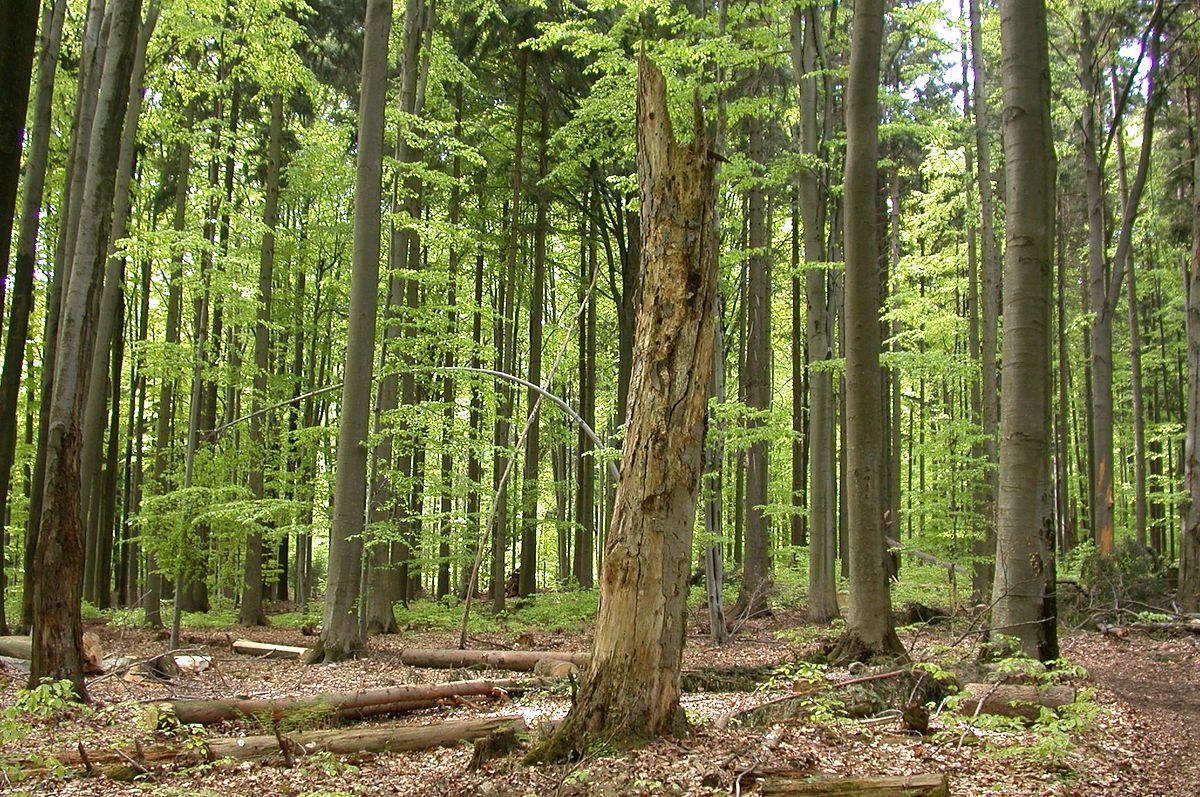 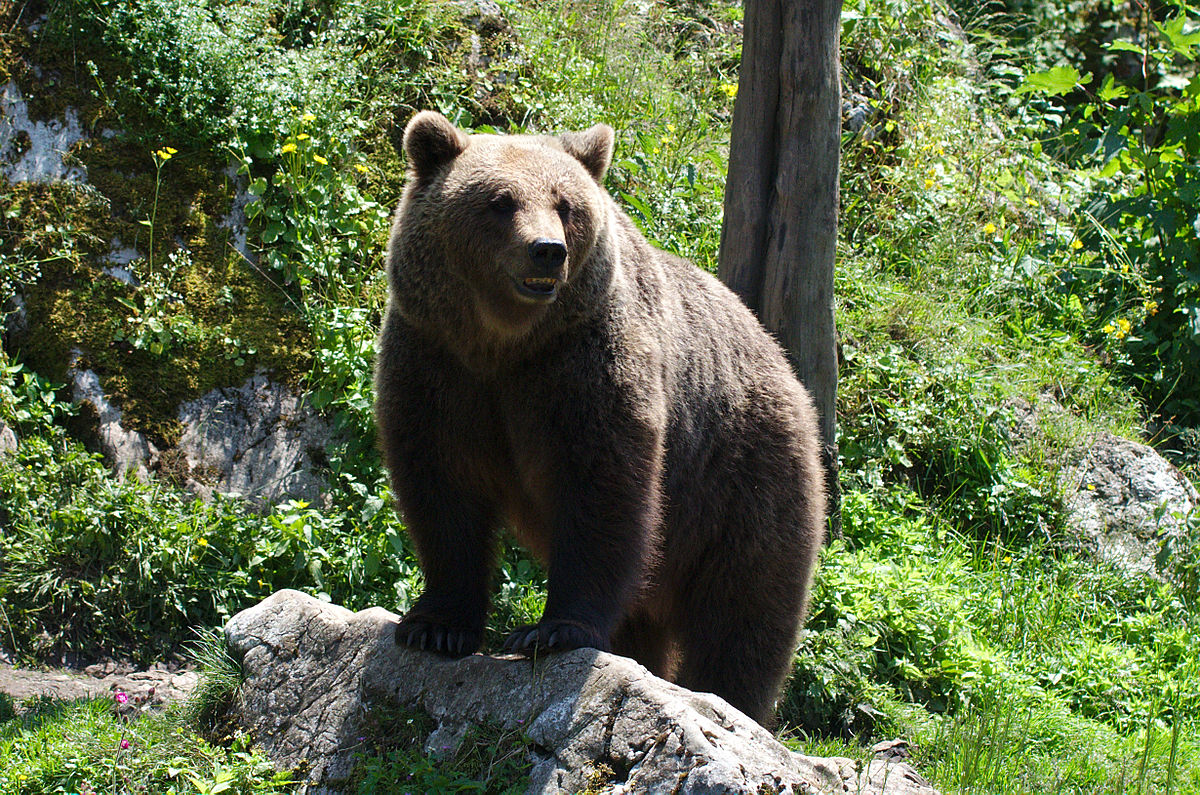 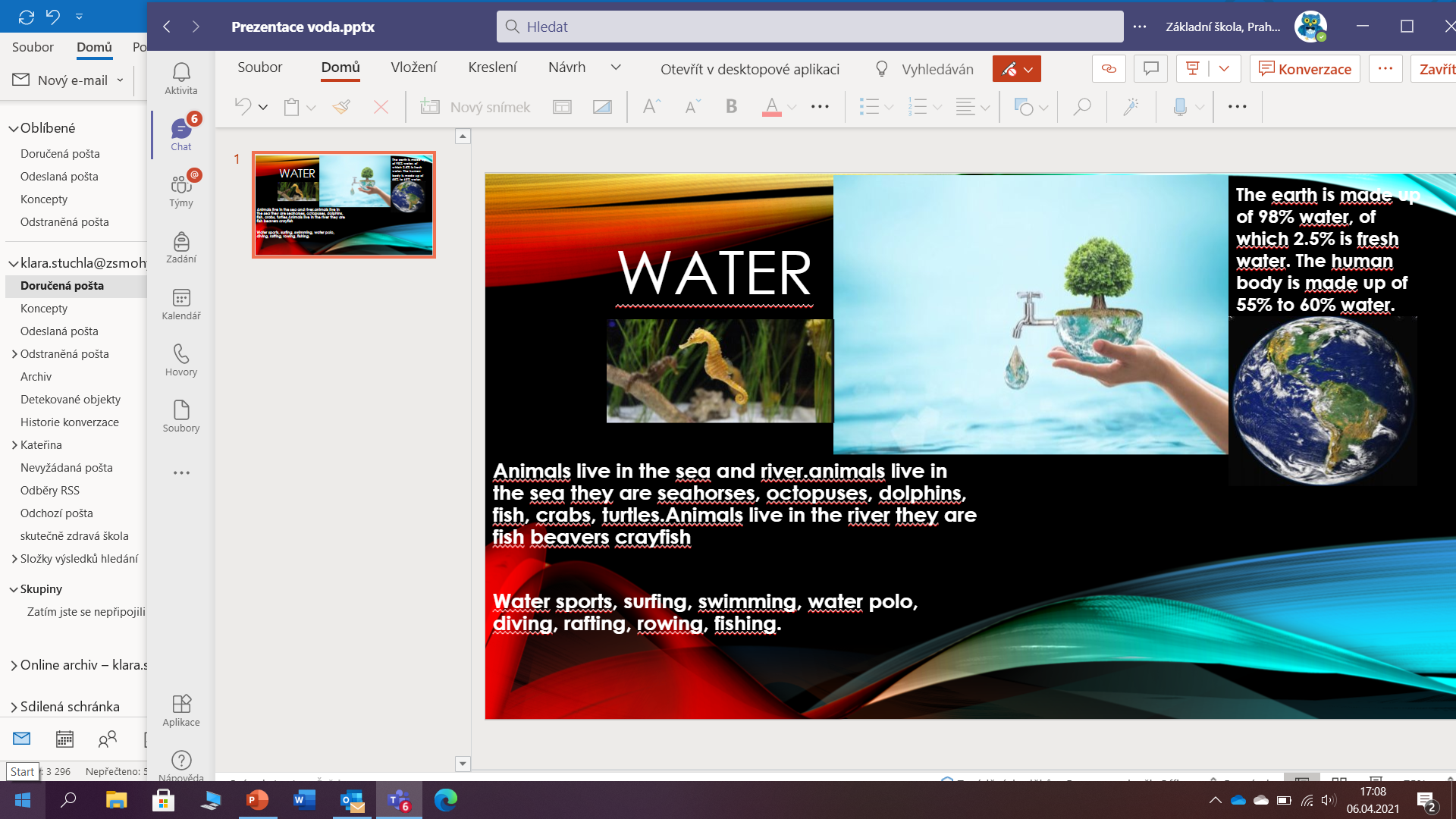 KIKIN, PÉŤA
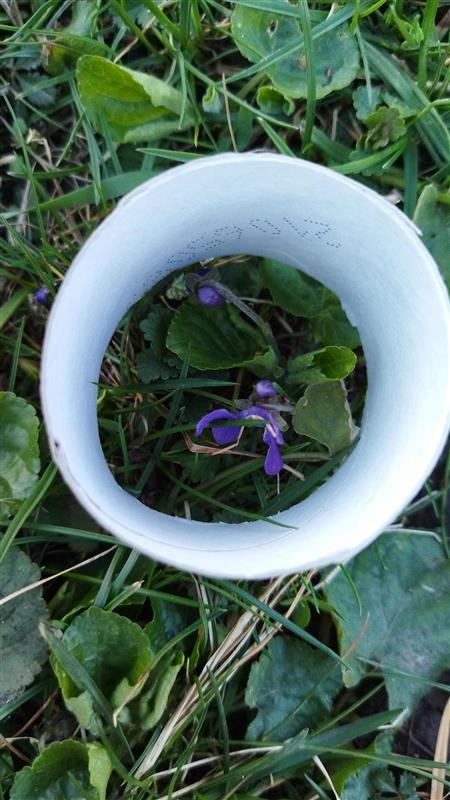 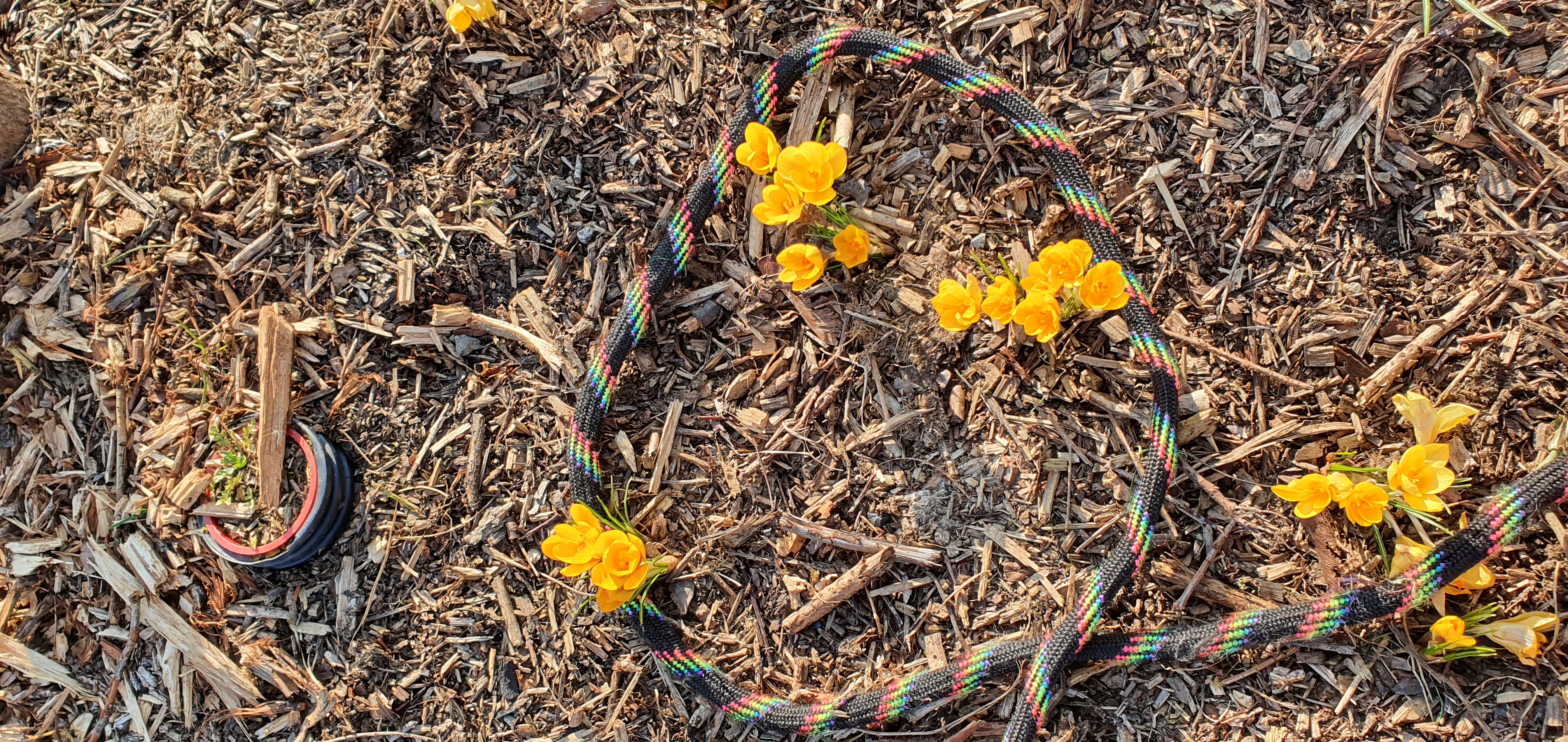 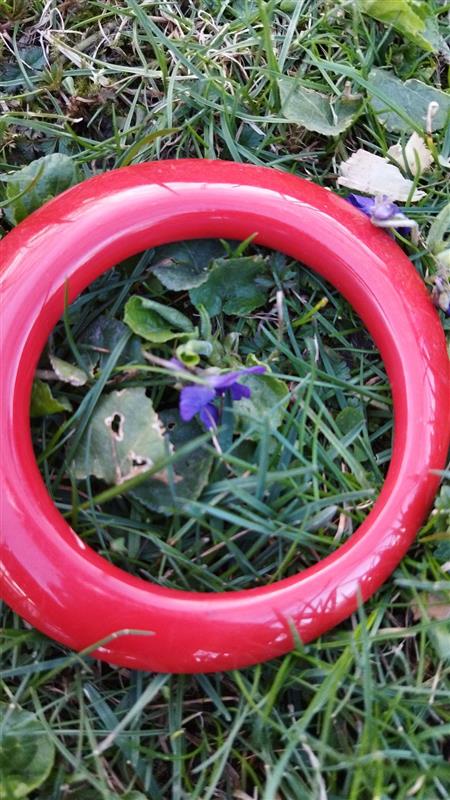 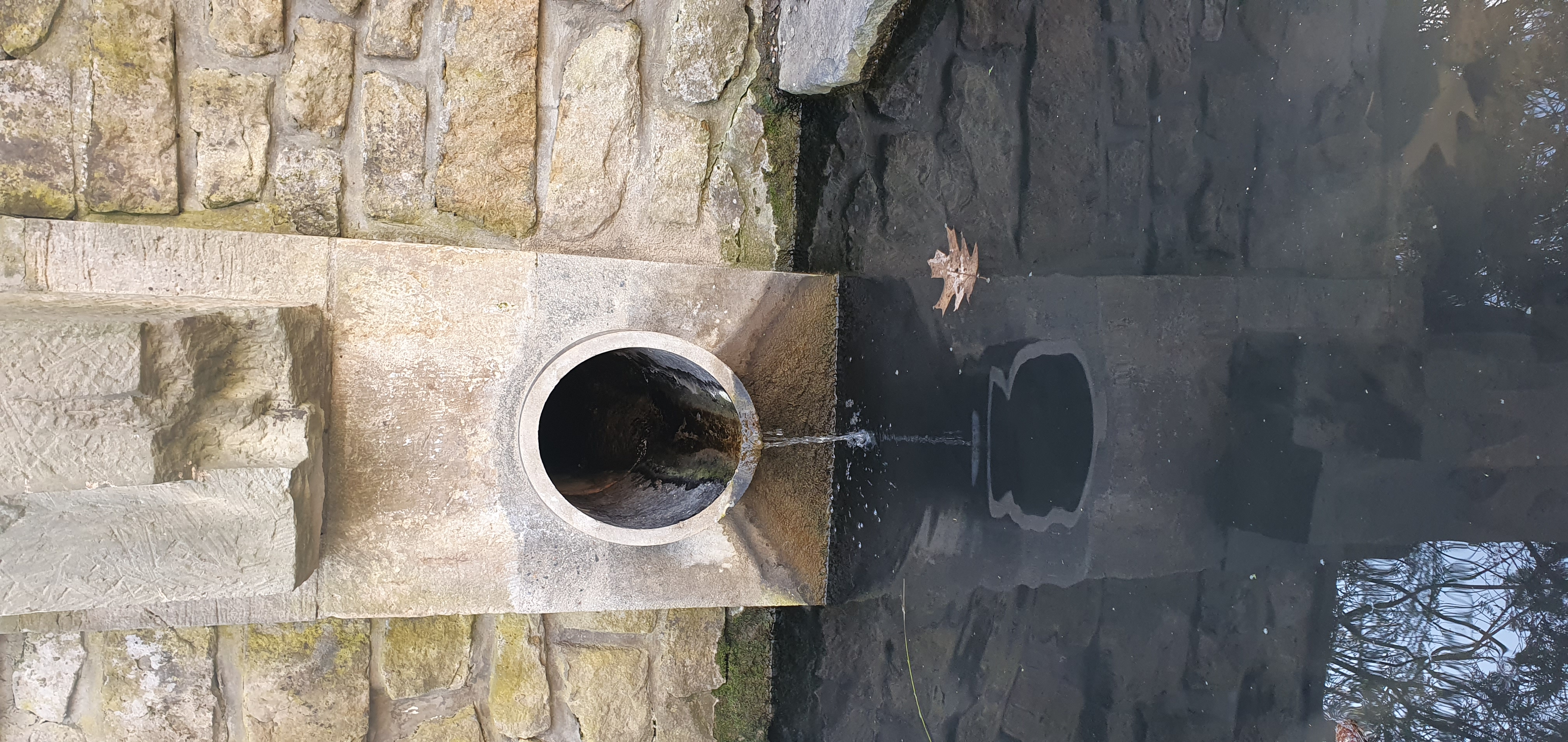 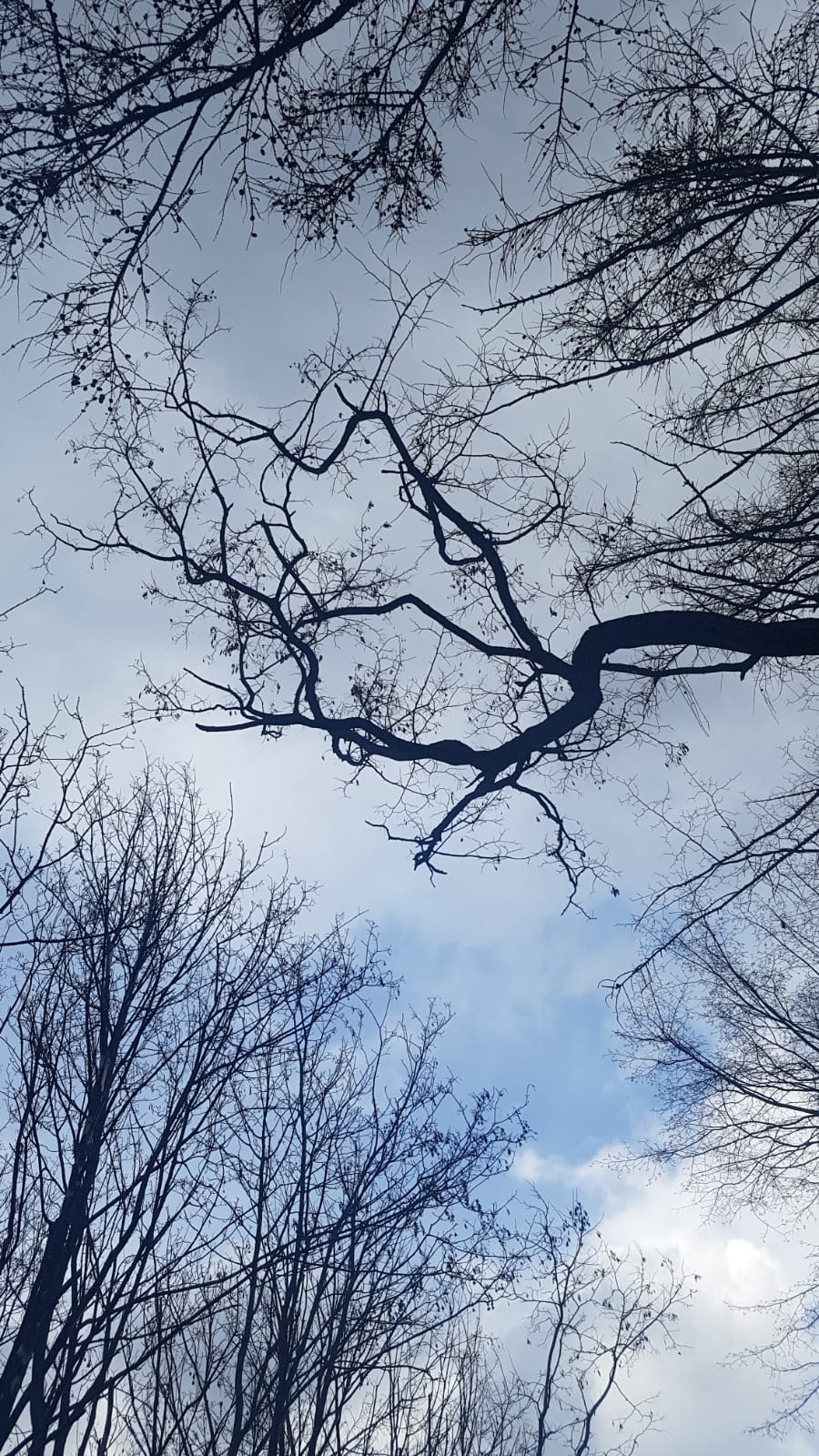 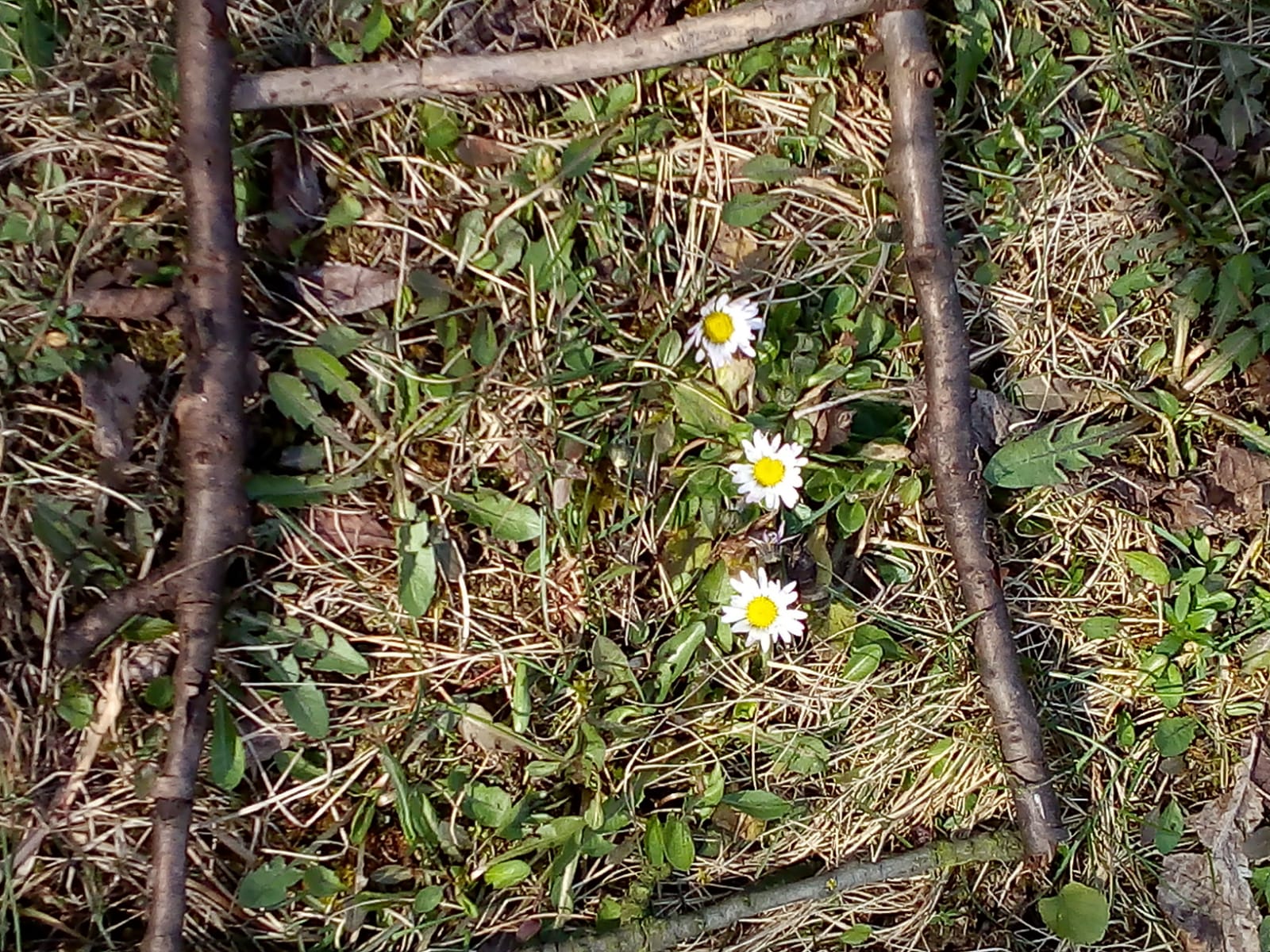